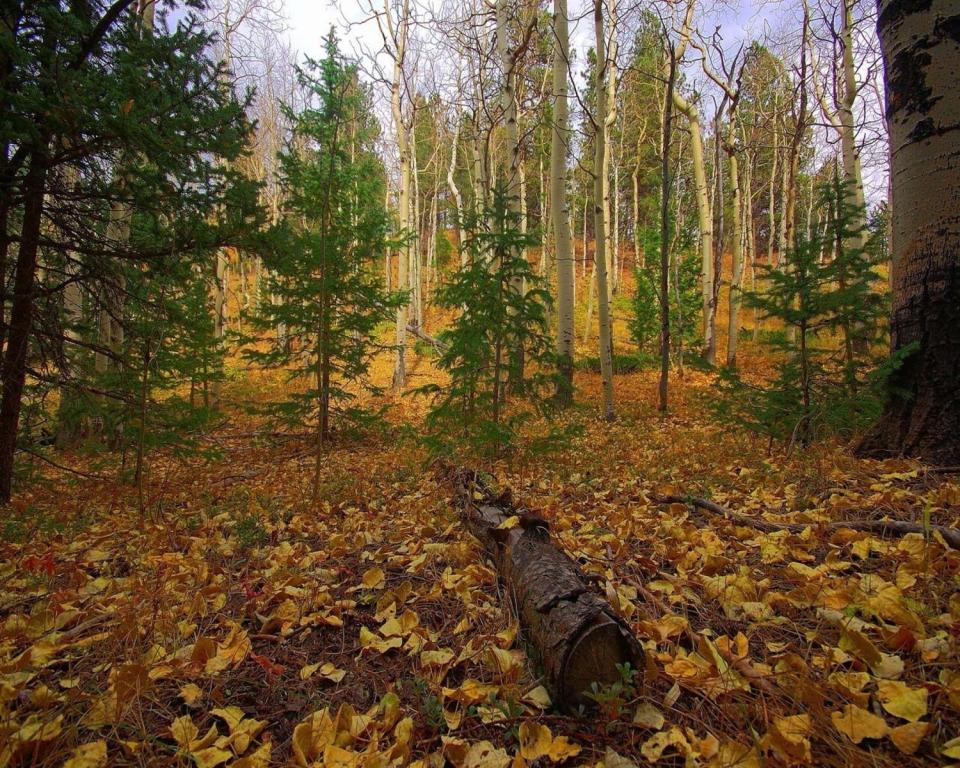 Юля постирала Ксюше
Юбку синюю из плюша.
Южный ветер кукле Ксюше
Юбку синюю подсушит.
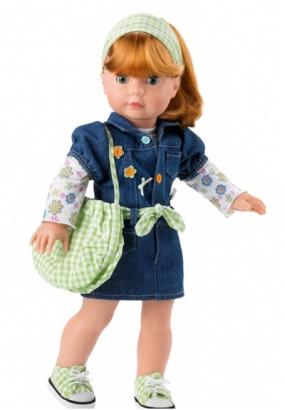 Юля постирала Ксюше
Юбку синюю из плюша.
Южный ветер кукле Ксюше
Юбку синюю подсушит.
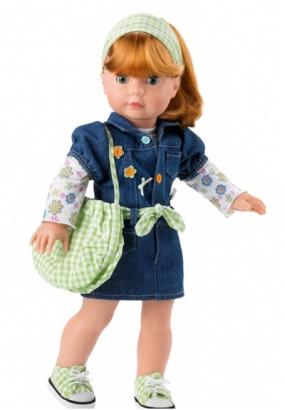 Тема урока
СТРОЧНАЯ БУКВА «Ю»
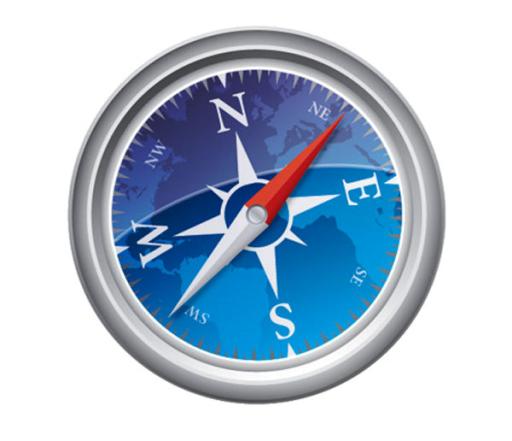 Цели урока
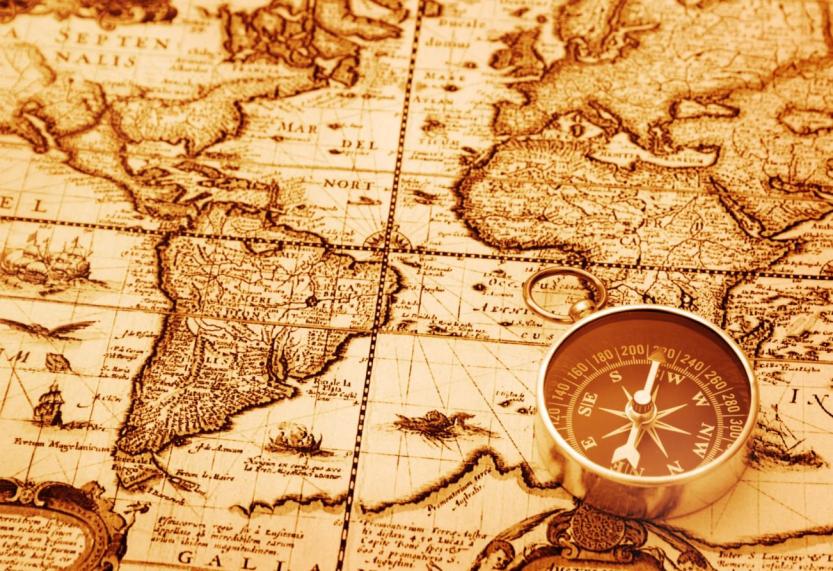 Познакомиться с элементами строчной буквы «Ю».
Научиться писать букву.
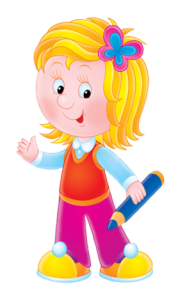 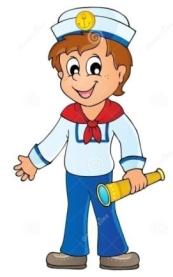 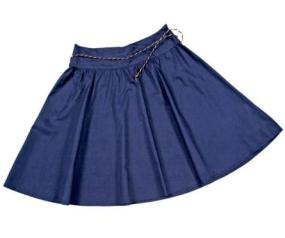 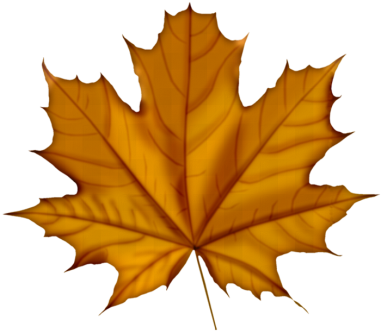 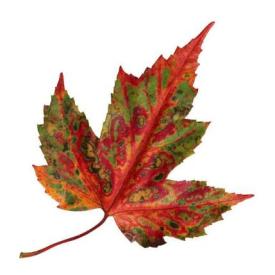 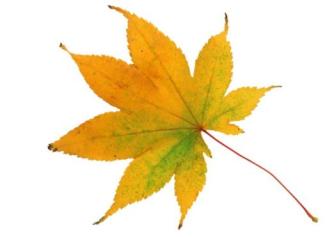 юбка
юля
юнга
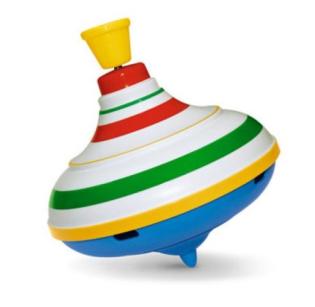 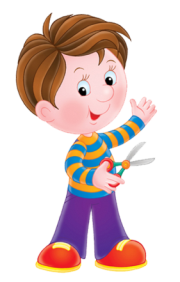 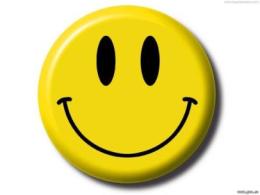 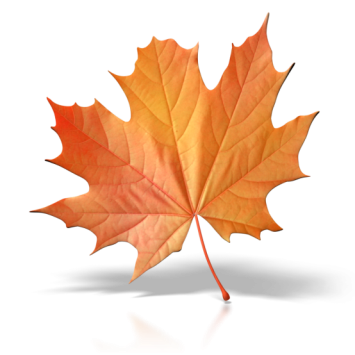 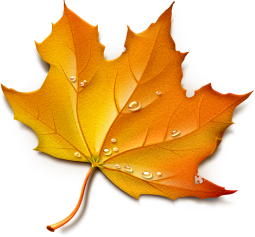 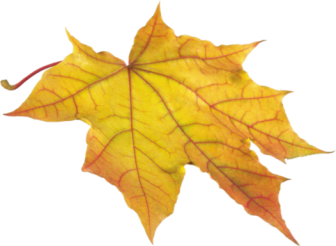 юра
юмор
юла
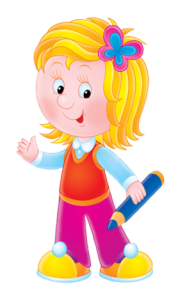 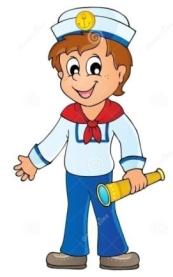 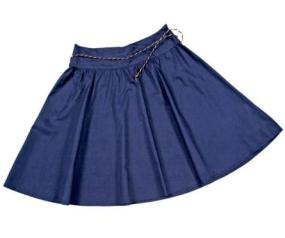 юбка
юля
Юля
юнга
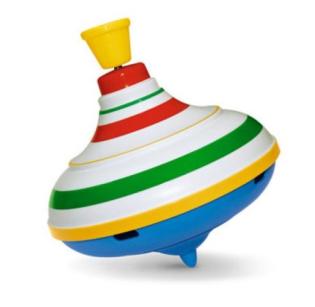 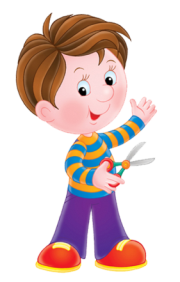 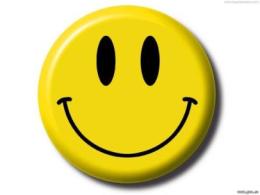 юра
юмор
Юра
юла
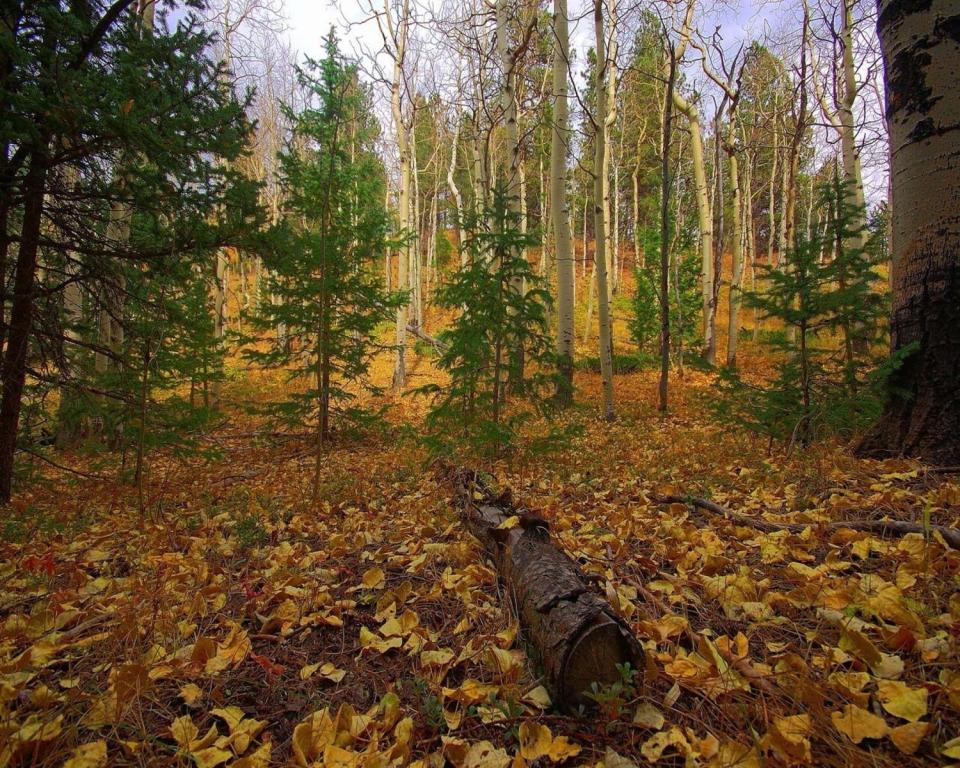 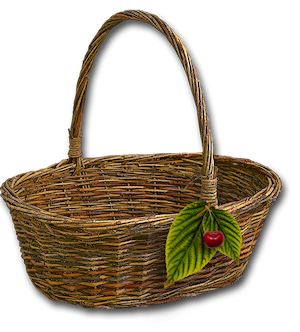 ю
Гласный звук
[й]   [у]
В начале слова
После другого гласного звука
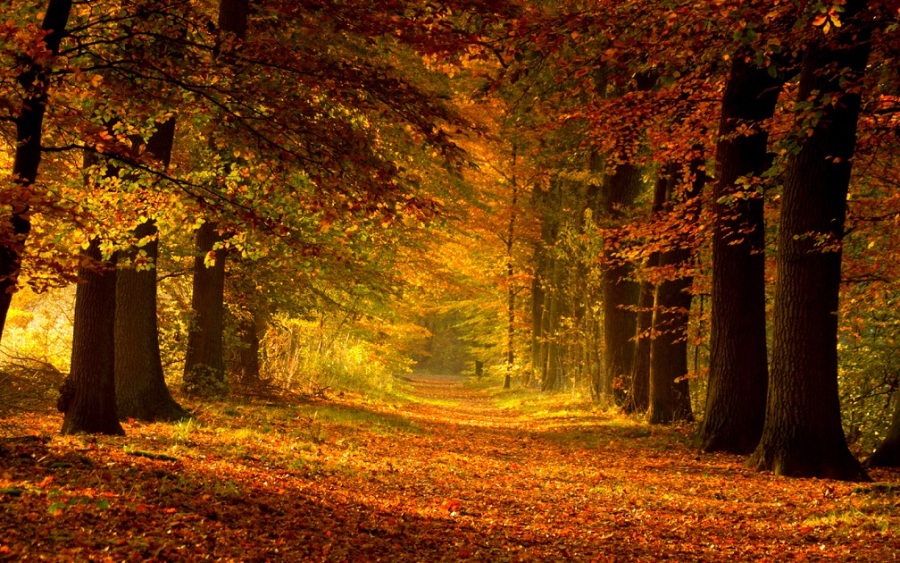 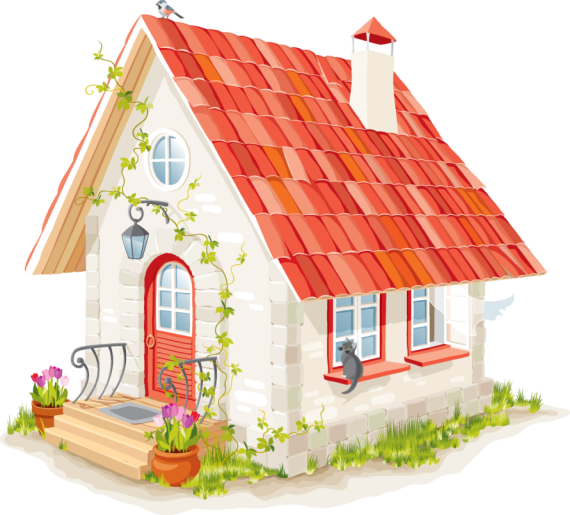 Ю
ю
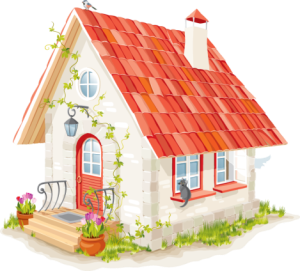 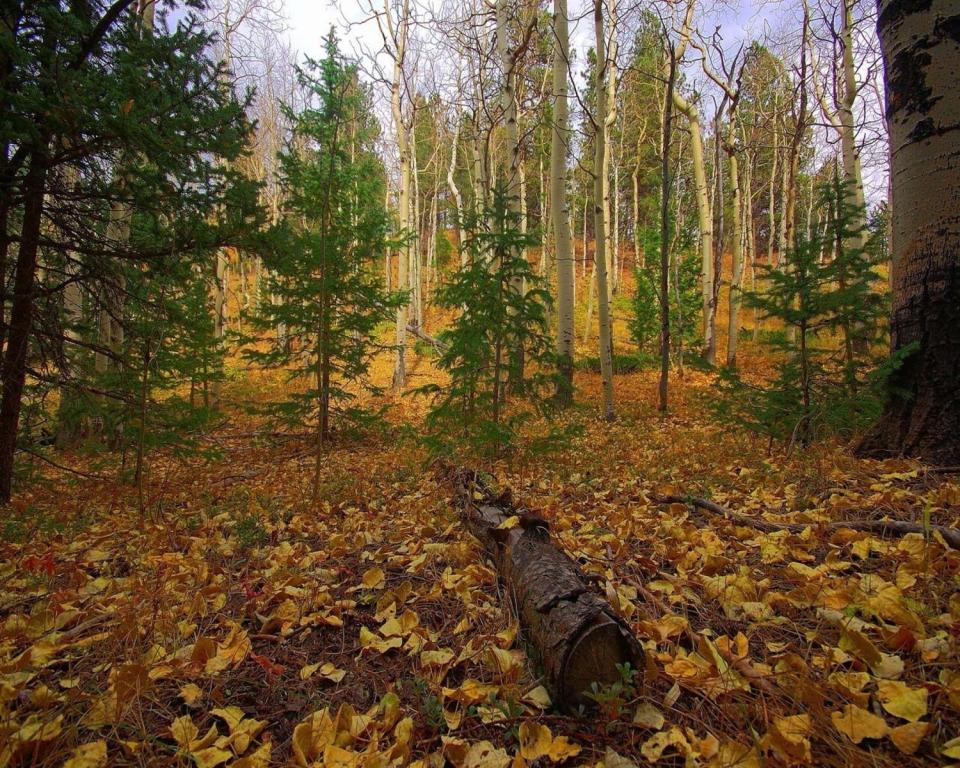 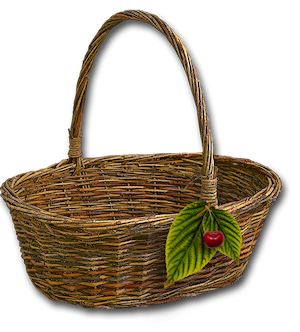 ю
Короткая наклонная прямая
Короткая горизонтальная прямая
Малый овал
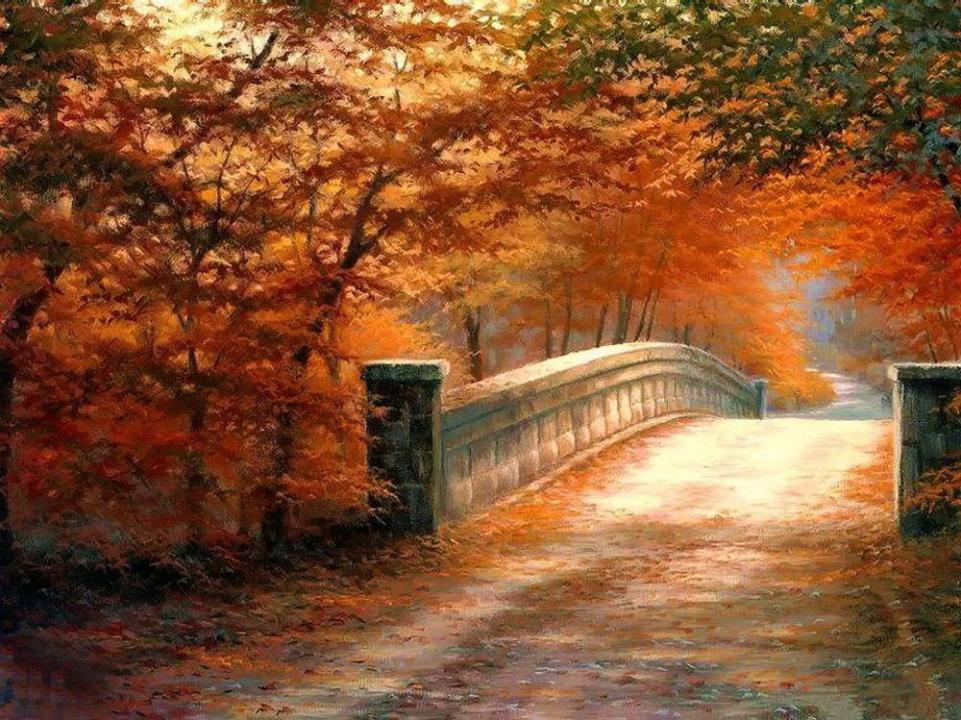 Как должна лежать тетрадка на парте?
Как правильно держать ручку?
Как нужно правильно сидеть за партой?
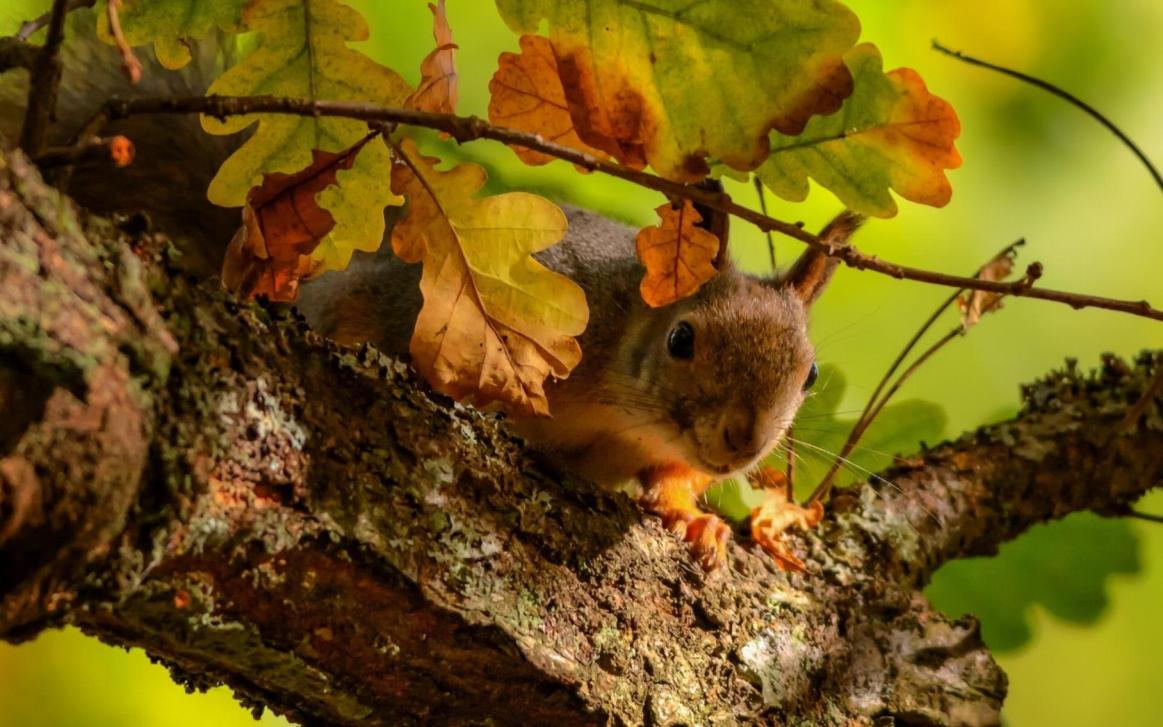 Сидит белка на тележке,
Продает она орешки:
Лисичке-сестричке, Воробью, синичке,
Мишке толстопятому,
Заиньке усатому.
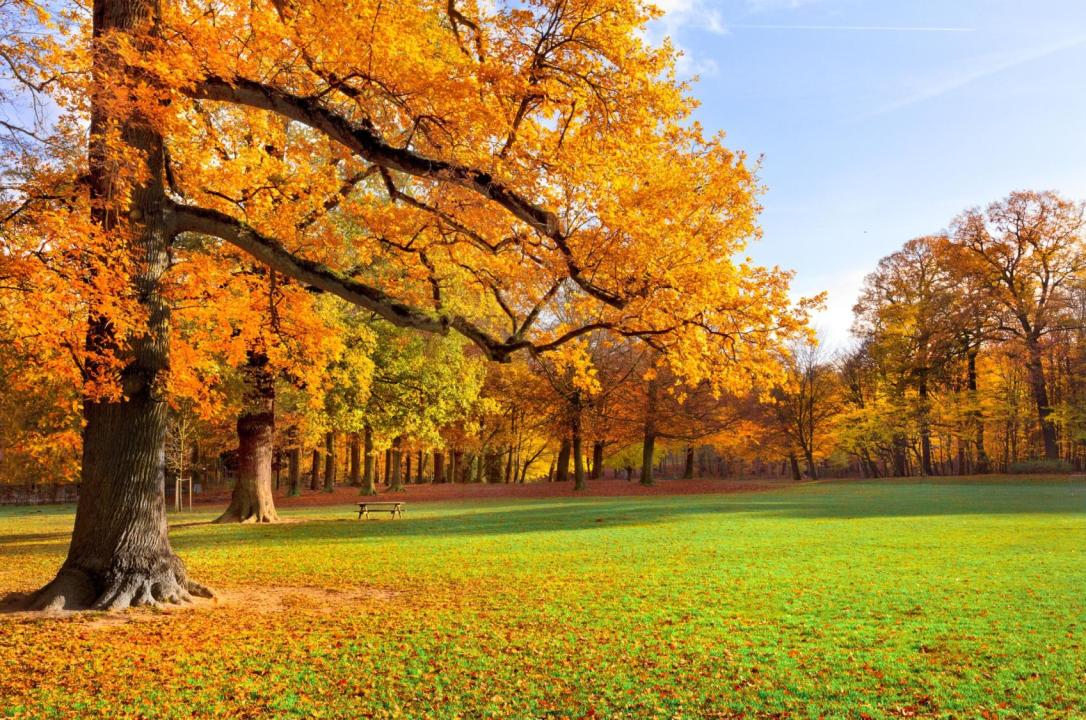 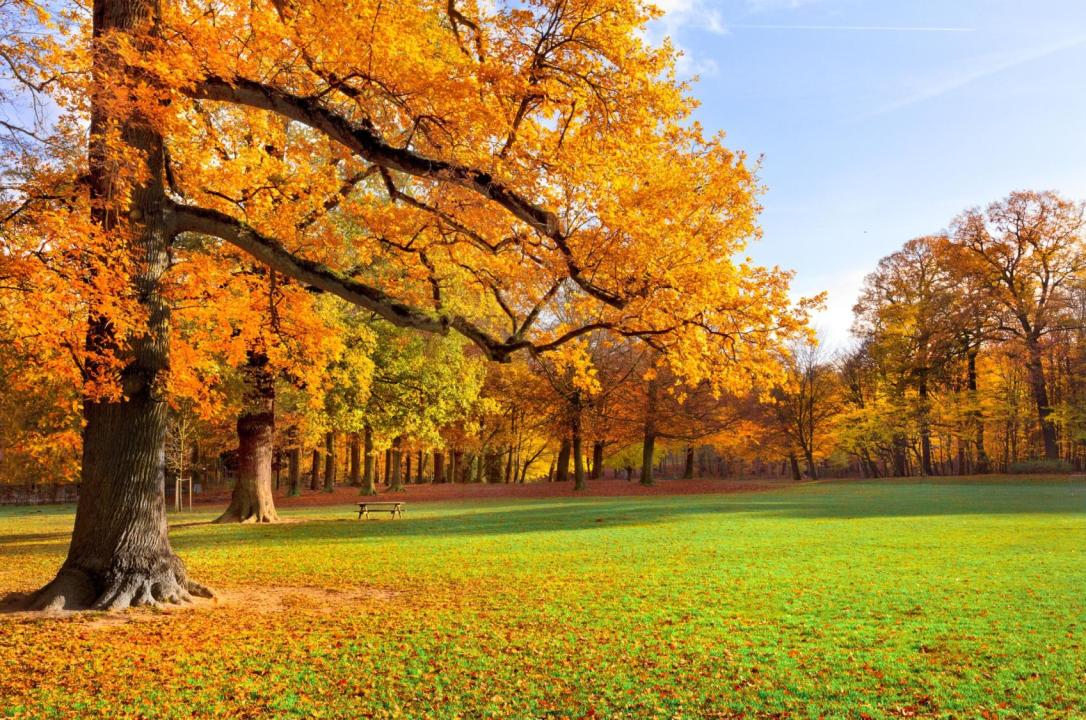 План работы со словом
Сколько букв ?
Сколько звуков?
Сколько слогов?
Какой слог ударный?
Какие соединения букв использованы?
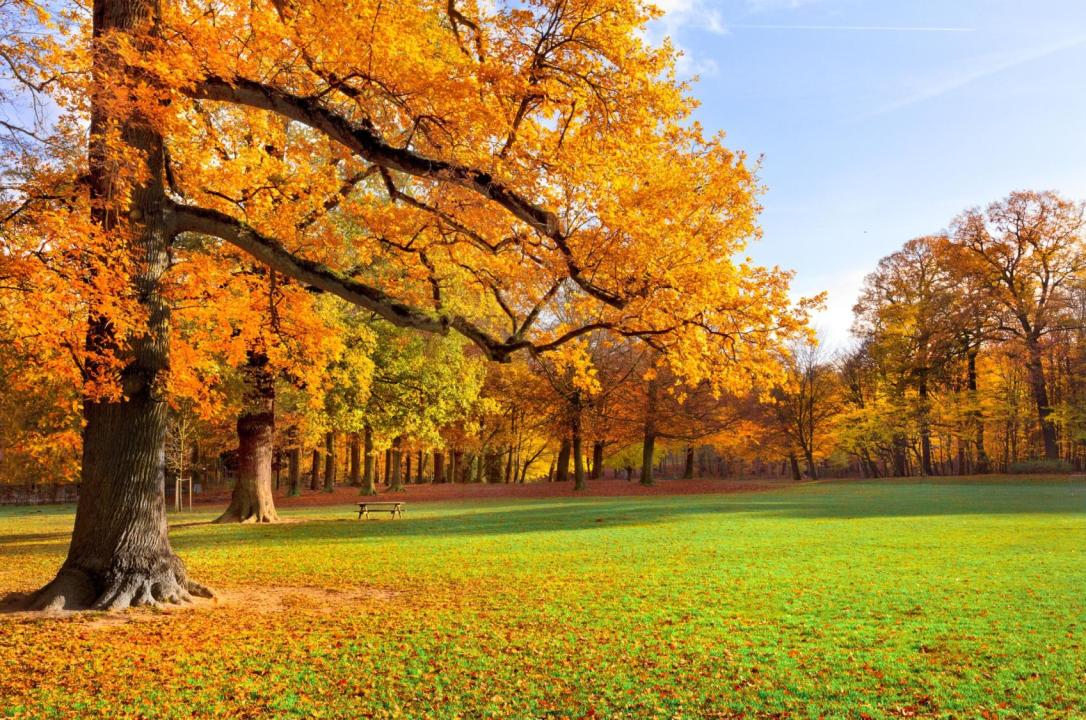 юла
3 буквы
4 звука
2 слога
2 слог
Нижнее
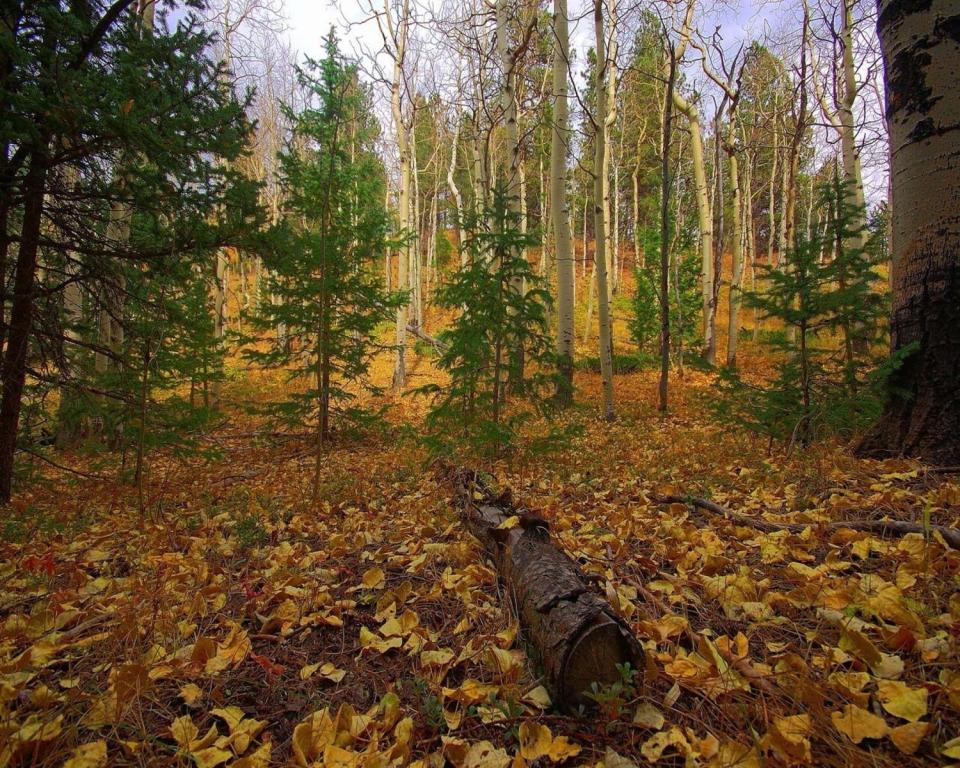 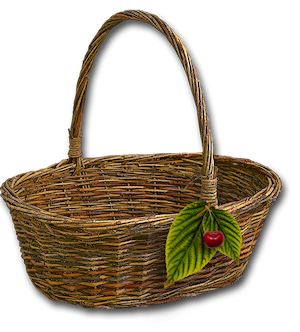 ю
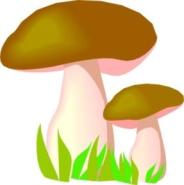 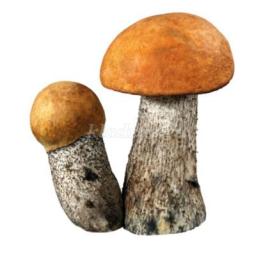 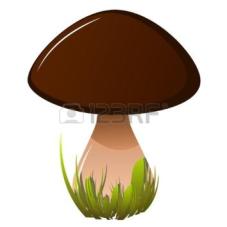 мою
рулил
юлил
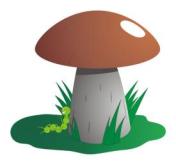 юла
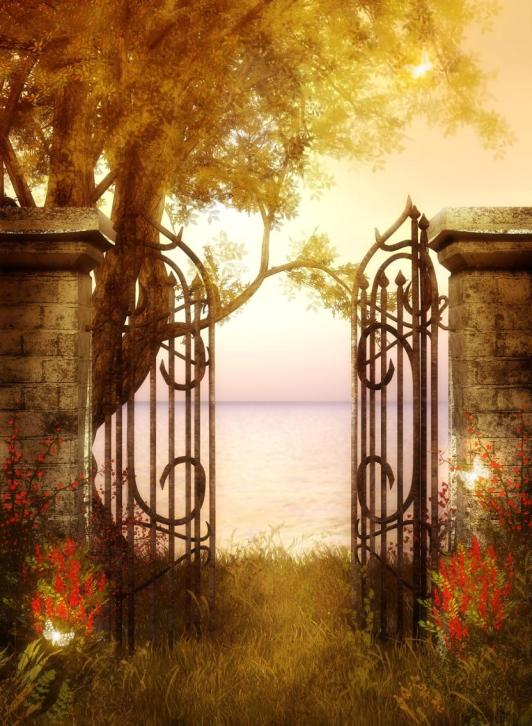 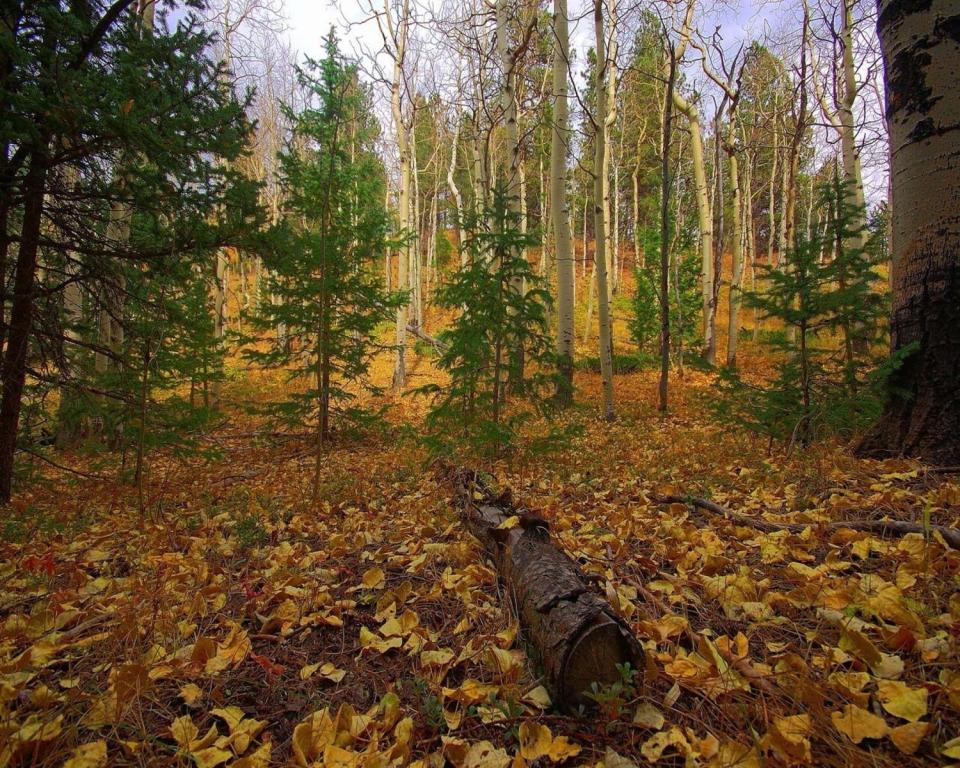 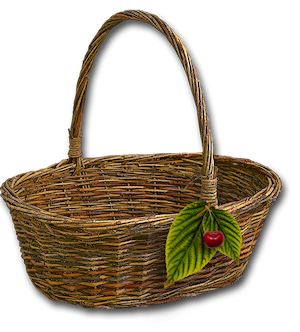 ю
Короткая наклонная прямая
Короткая горизонтальная прямая
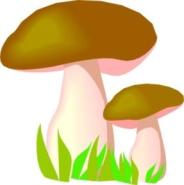 Малый овал
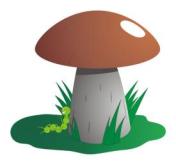 мою
Гласный звук
юла
[й]   [у]
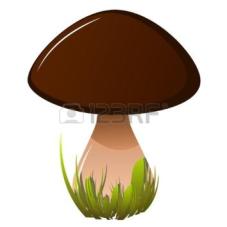 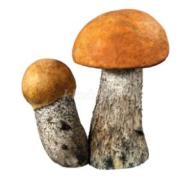 В начале слова
После другого гласного звука
юлил
рулил